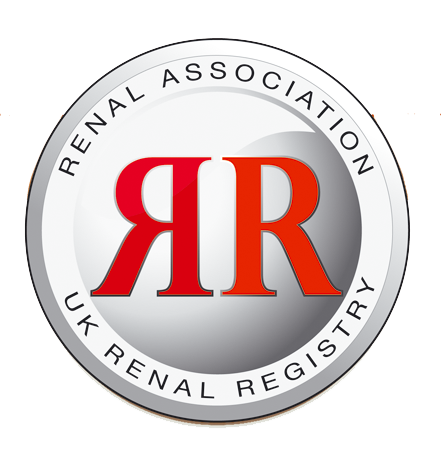 Figure 6.1a. Median URR achieved in prevalent patients on HD by centre, 30/9/2013
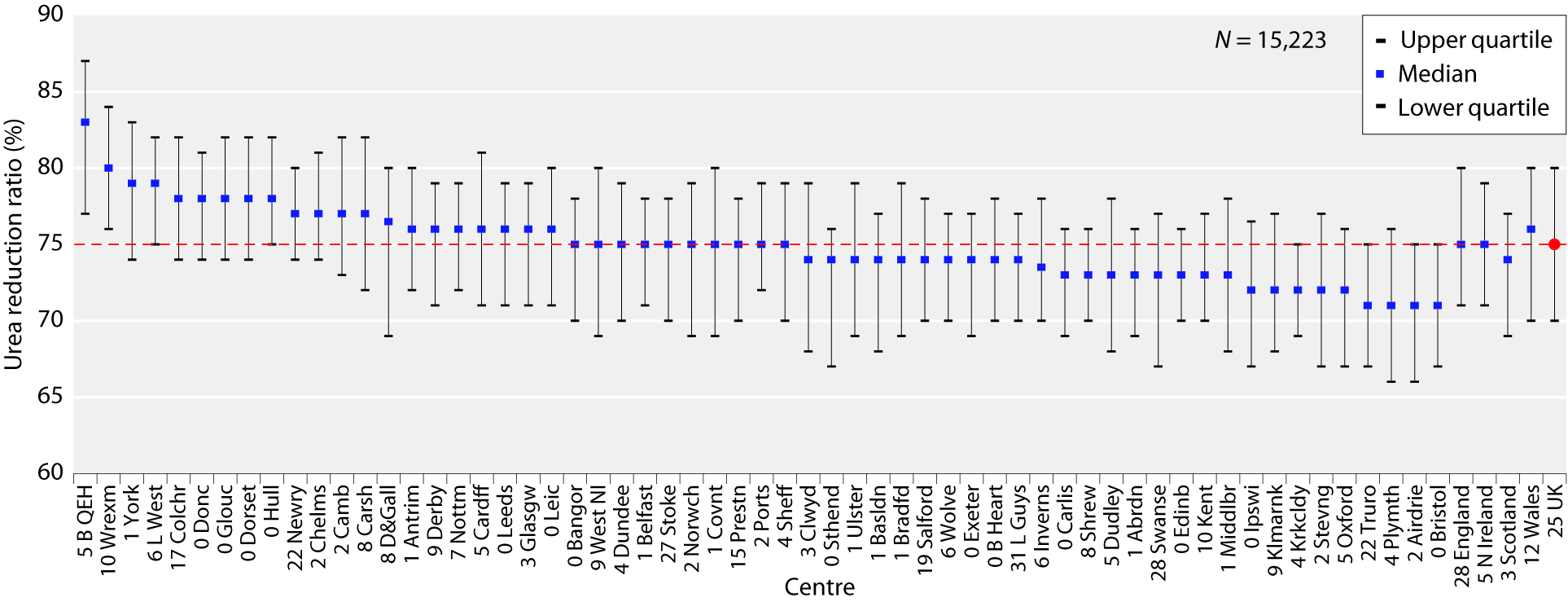 UK Renal Registry 17th Annual Report
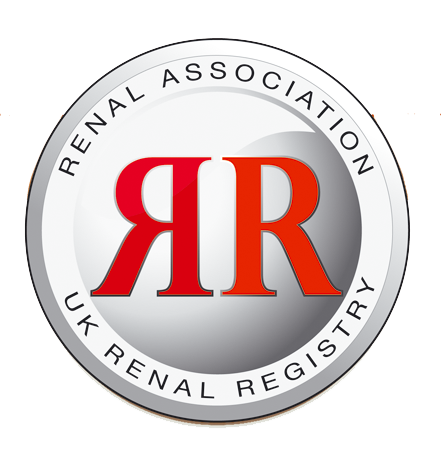 Figure 6.1b. Median URR achieved in female prevalent patients on HD by centre, 30/9/2013
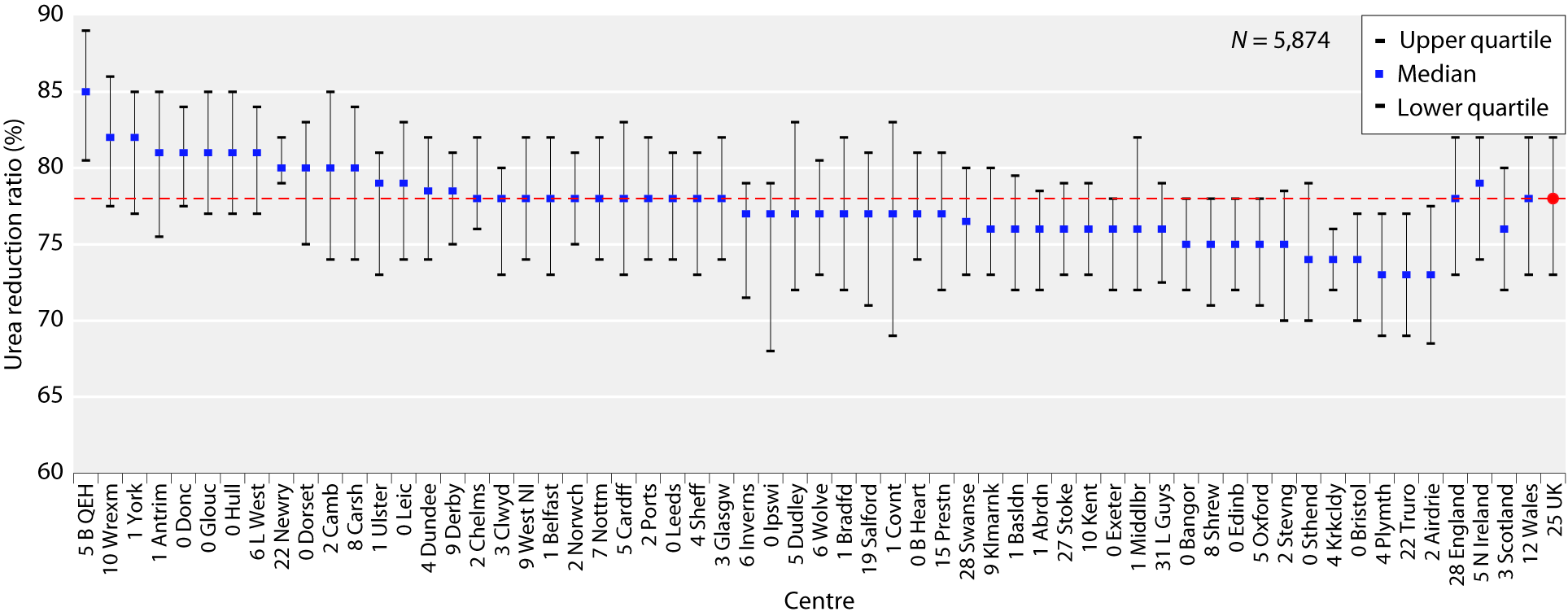 UK Renal Registry 17th Annual Report
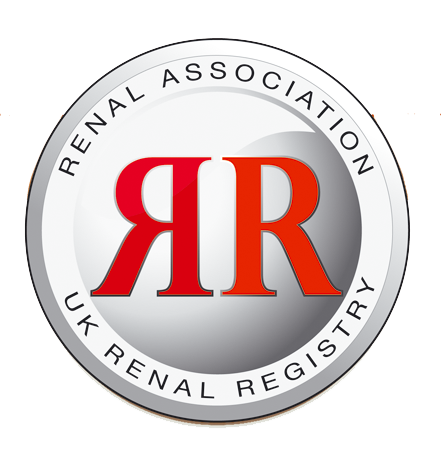 Figure 6.1c. Median URR achieved in male prevalent patients on HD by centre, 30/9/2013
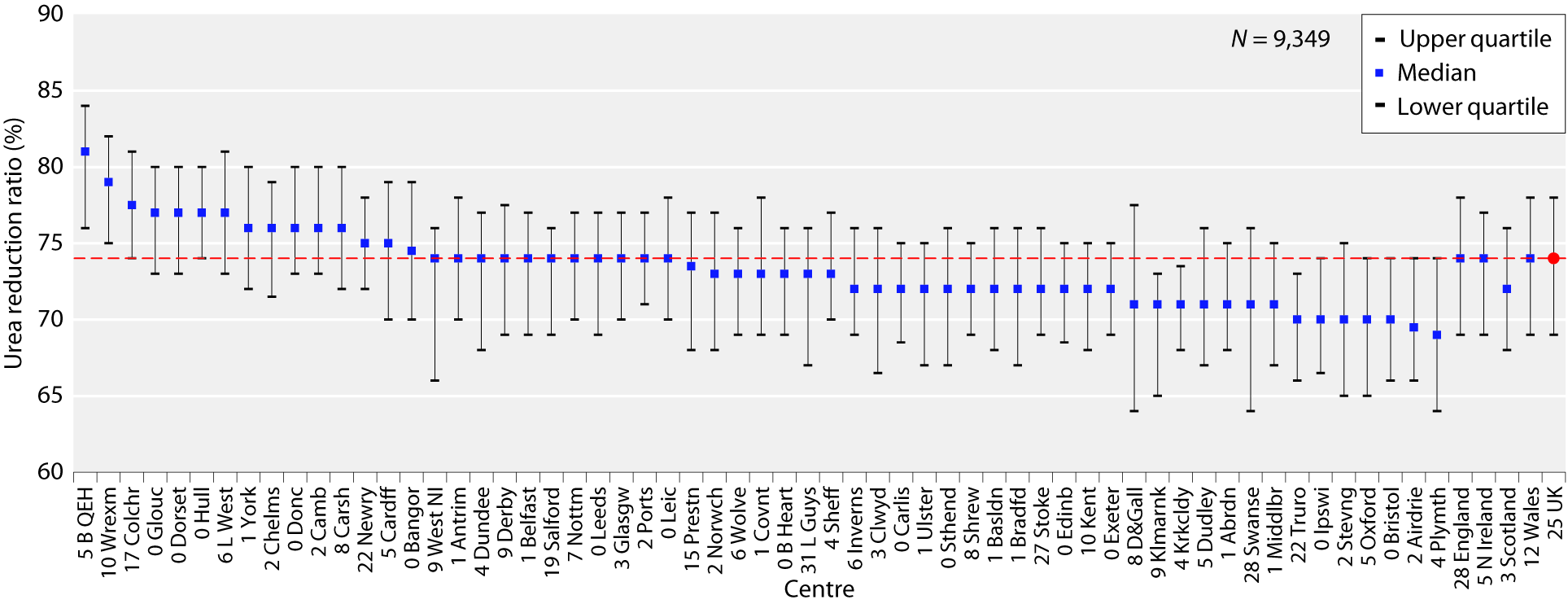 UK Renal Registry 17th Annual Report
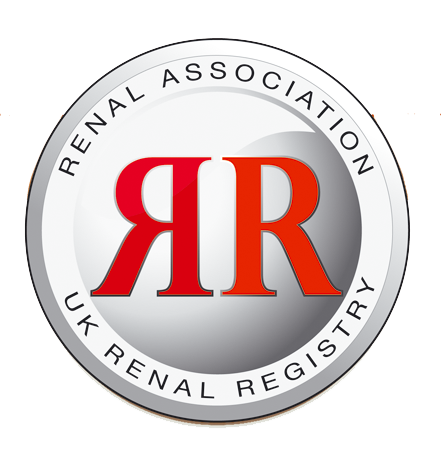 Figure 6.2. Percentage of prevalent patients with URR >65% on HD by centre, 30/9/2013
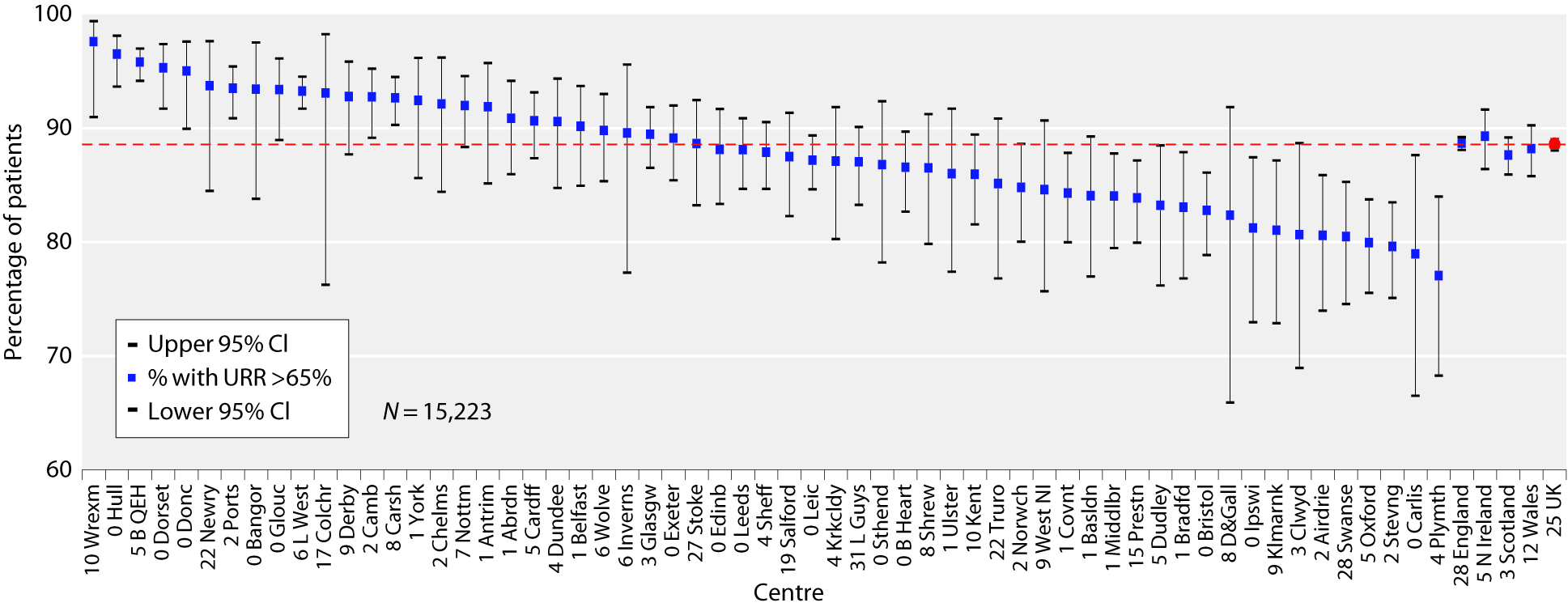 UK Renal Registry 17th Annual Report
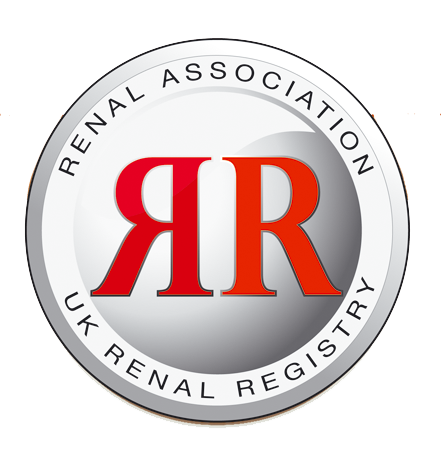 Figure 6.3. Change in the percentage of prevalent patients on HD with URR >65% and the median URR between 2000 and 2013 in the UK
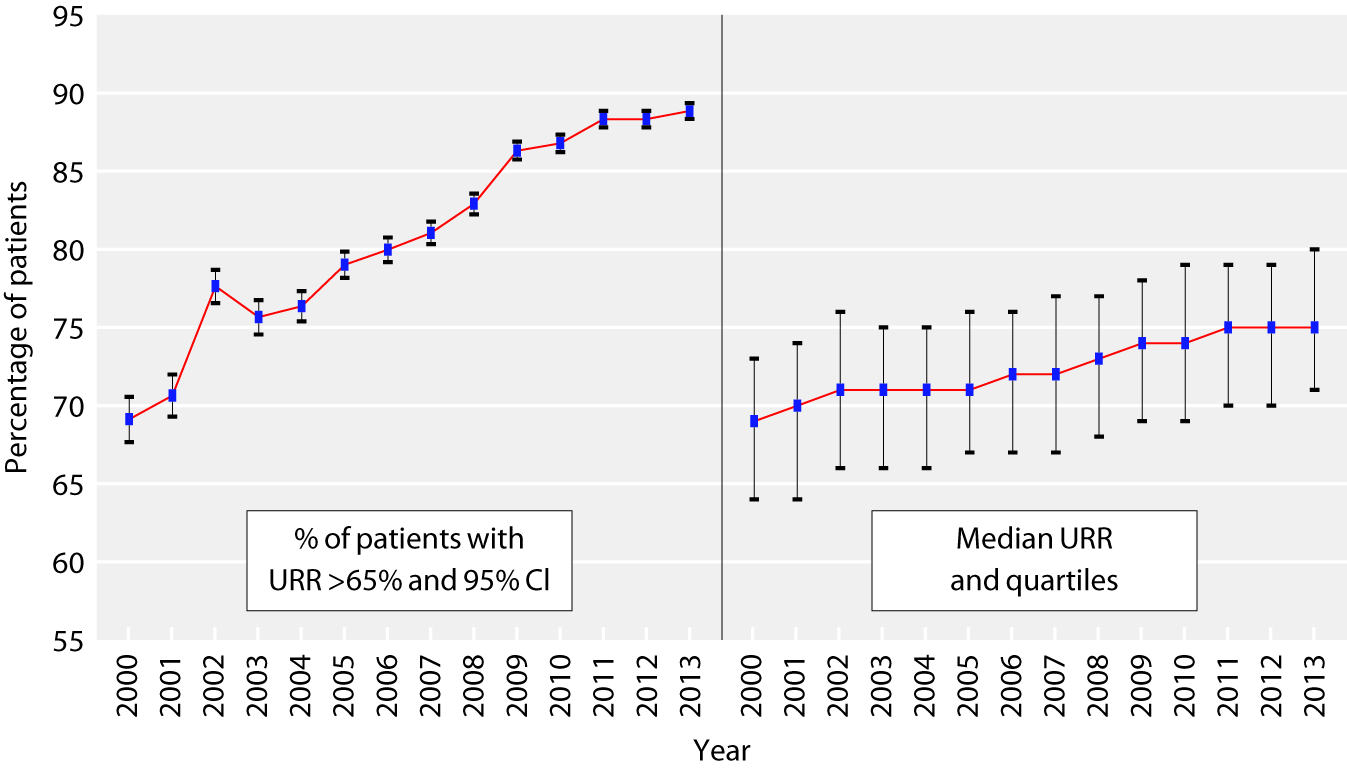 UK Renal Registry 17th Annual Report
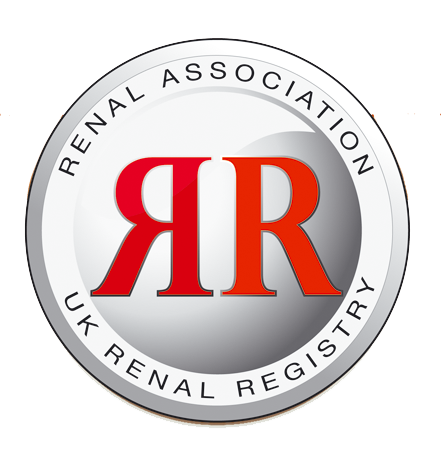 Figure 6.4. Percentage of prevalent patients on HD achieving URR >65% by time on RRT between 1999 and 2013
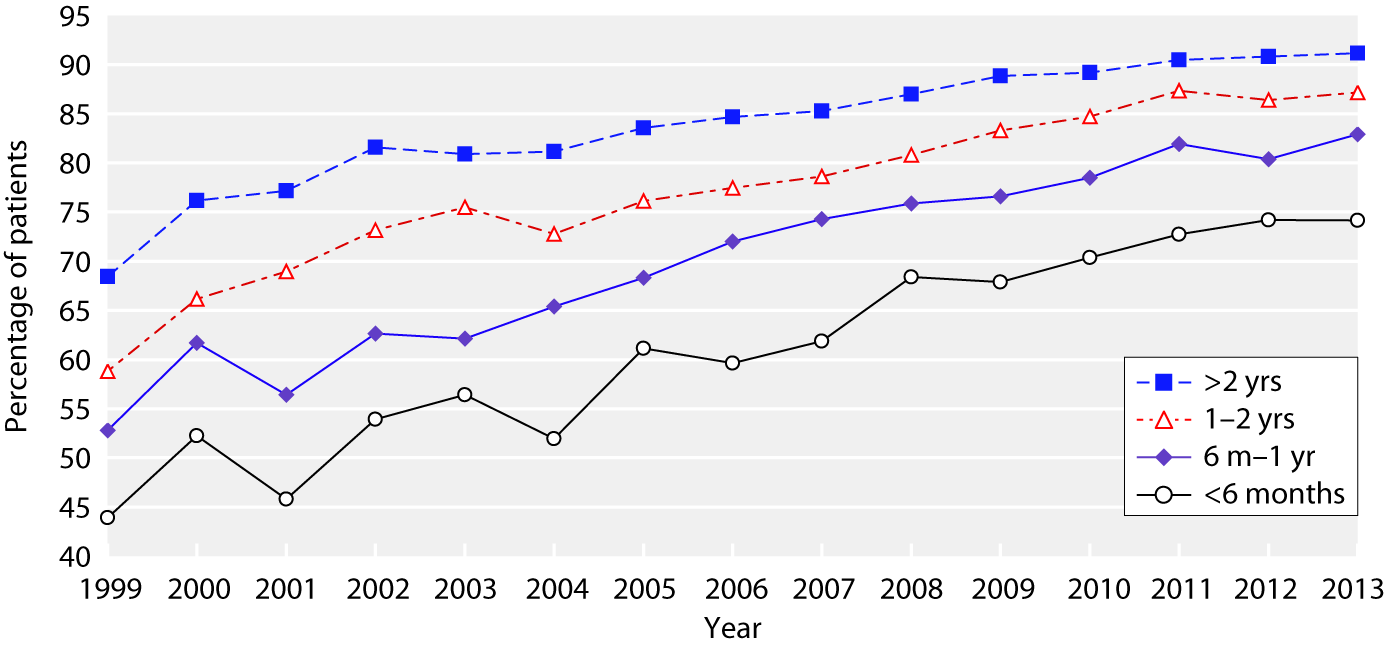 UK Renal Registry 17th Annual Report
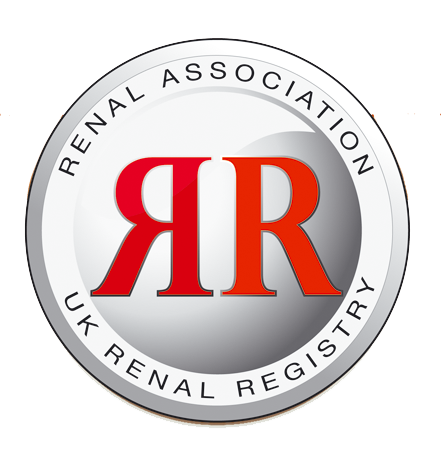 Figure 6.5a. Median URR in the first quarter of starting RRT in incident patients who started haemodialysis in 2012
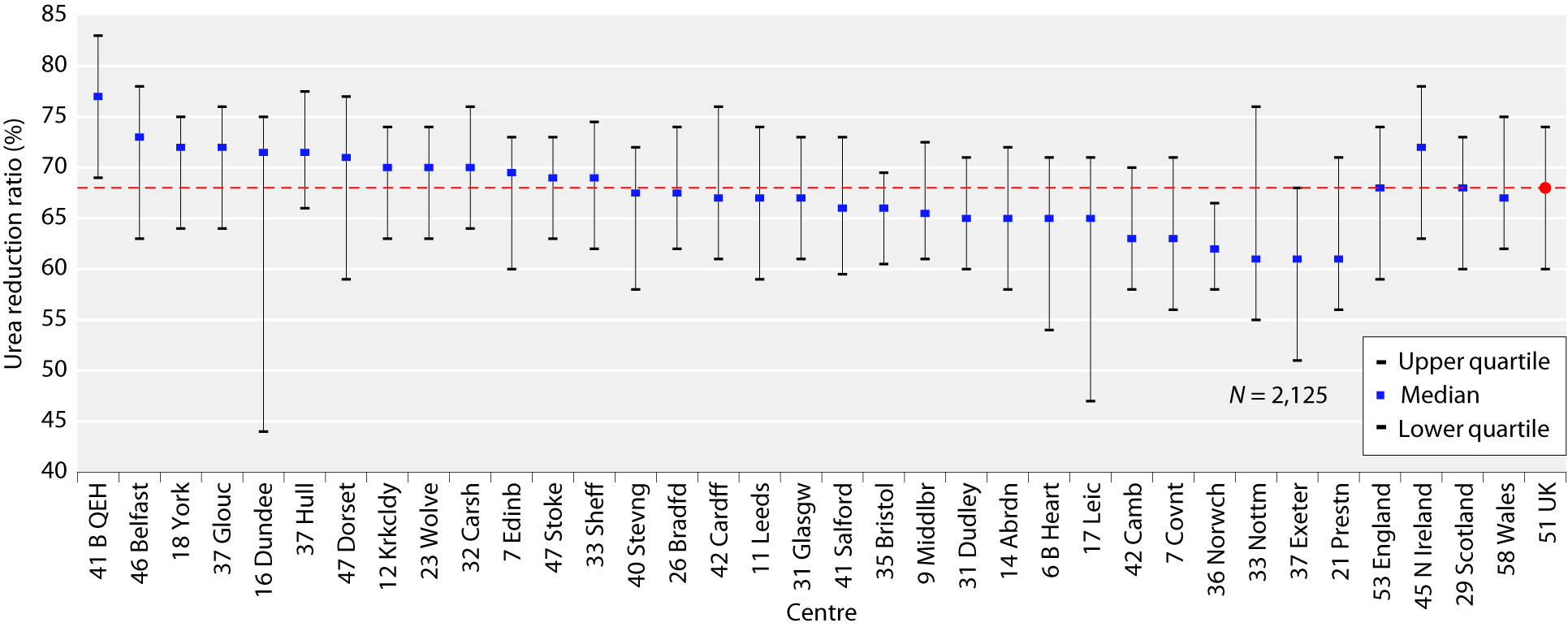 UK Renal Registry 17th Annual Report
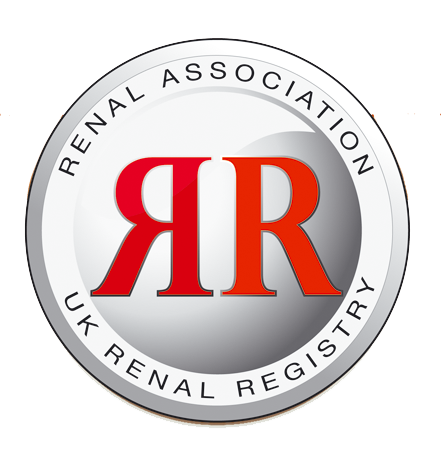 Figure 6.5b. Median URR one year after starting RRT for patients who started haemodialysis in 2012
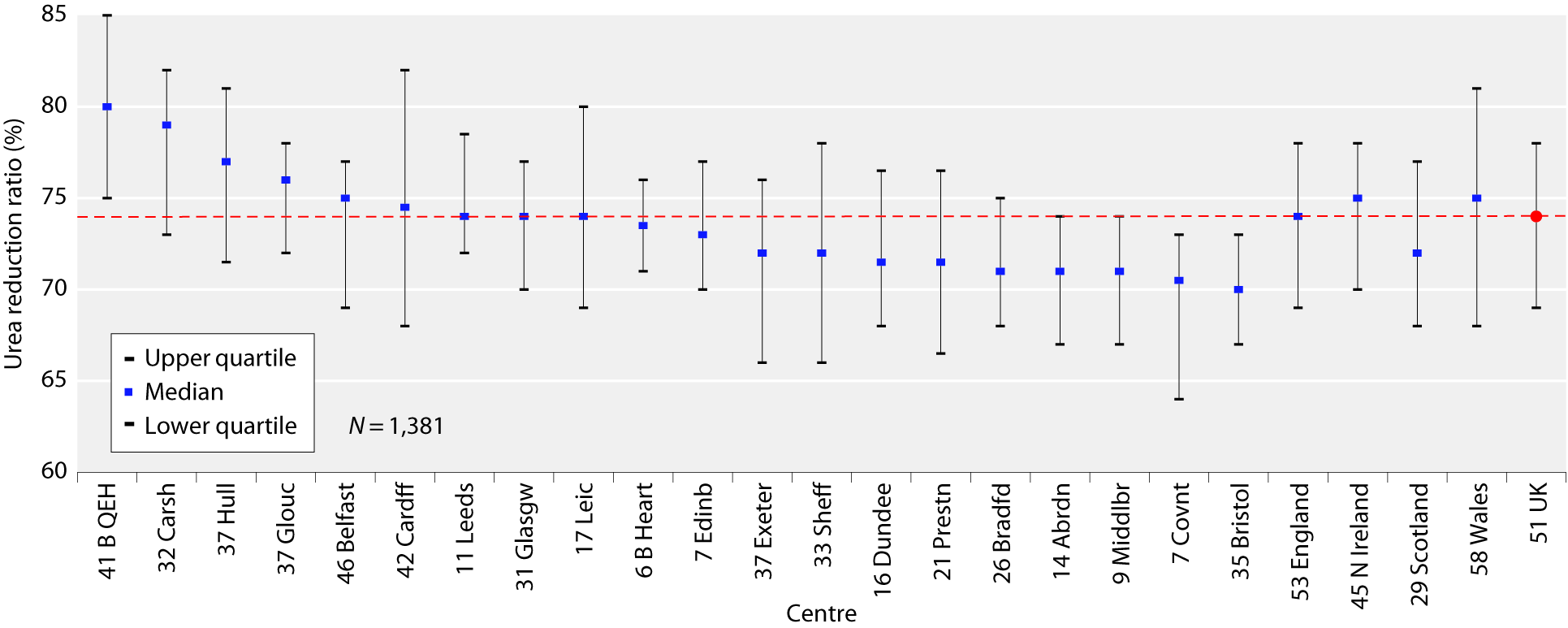 UK Renal Registry 17th Annual Report